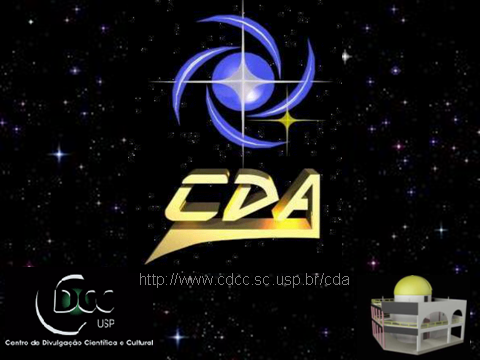 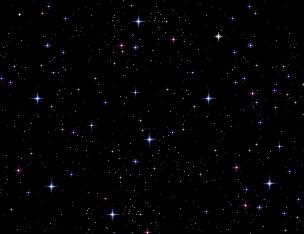 Todo Sábado às 21h
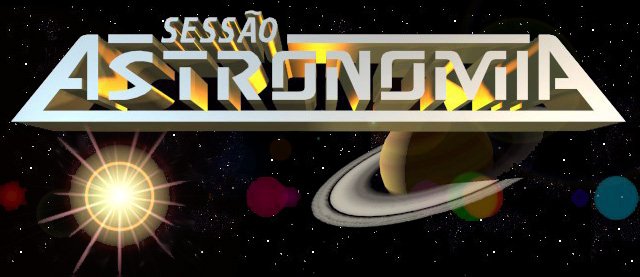 Apresentação , animações e texto disponível em: http://www.cdcc.usp.br/cda
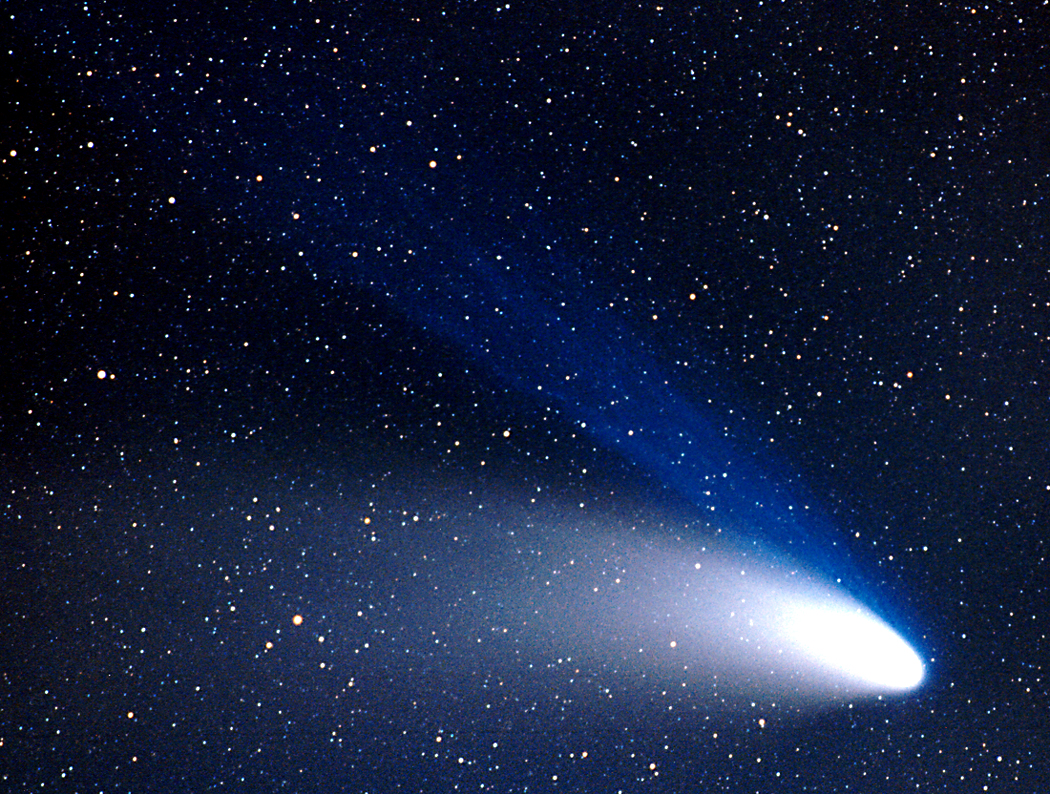 Cometas
Do presságio ao fascínio
[Speaker Notes: Fonte da imagem: http://www.cometografia.com/cometas_notaveis.htm]
Introdução
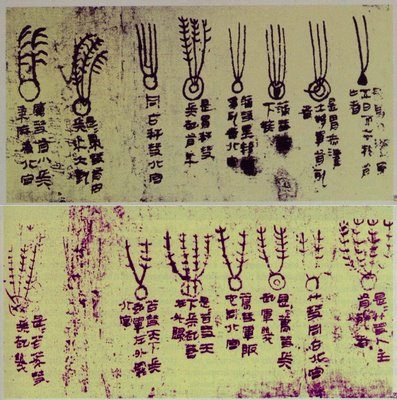 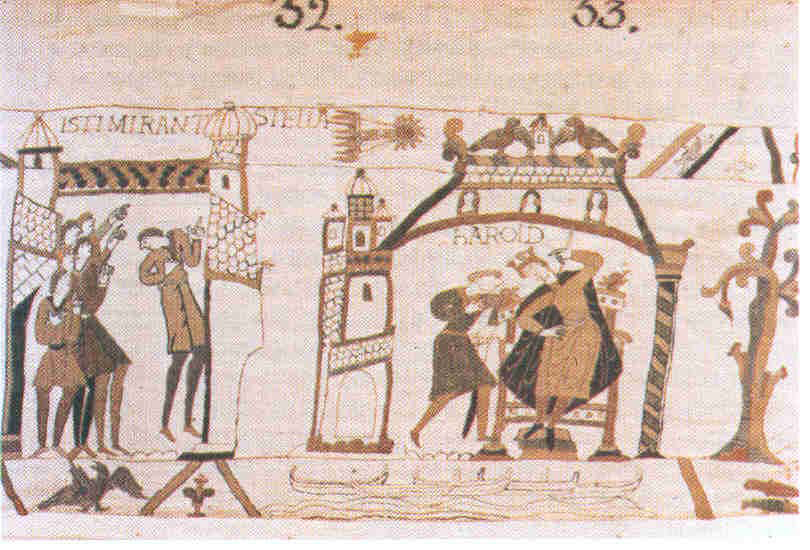 Os primeiros registros de cometas são datados de 1000 a.C., com gravuras chinesas de estrelas com caudas. Tem-se também o registro de 1066 d.C. na tapeçaria de Bayeux, França, como marco da vitória na batalha de Hastings.
[Speaker Notes: Fontes das imagens: http://artallthetime.blogspot.com/2011/02/mondays-faux-koan.html
Sagan, Carl. Cosmos, 3ª Edição. Rio de Janeiro: Editora Francisco Alves, 1982.]
Introdução
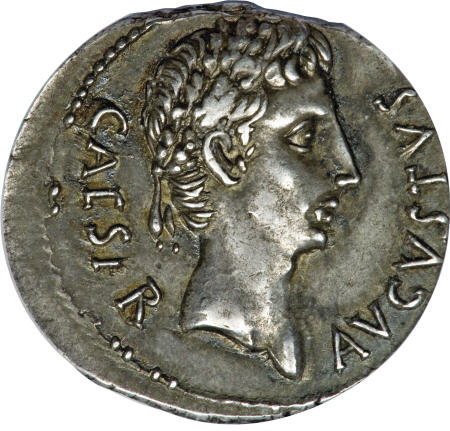 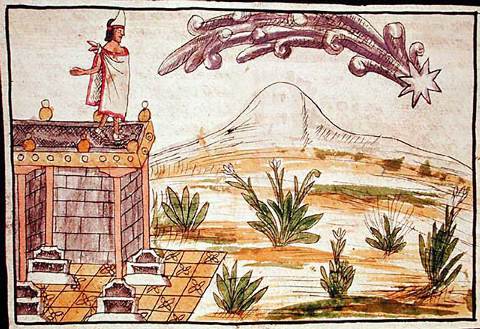 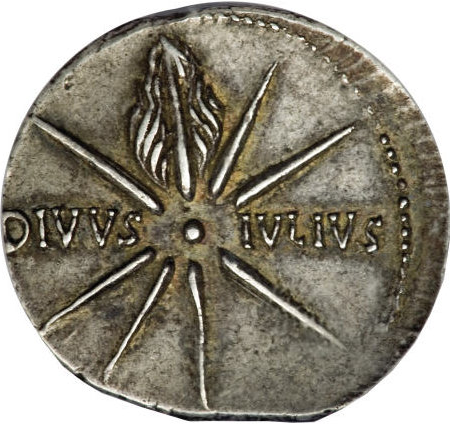 Ao longo da história, os cometas foram bastante associados com mau agouro, como a passagem de um cometa para anunciar a morte de Julius Caesar ou o presságio do fim do reinado de Montezuma, imperador asteca.
[Speaker Notes: Fontes das imagens: http://davy.potdevin.free.fr/Site/augustus.html
http://www.kunst-fuer-alle.de/english/art/artist/image/diego-duran/6438/9/72686/montezuma-ii-(1466-1520)-watching-a-comet,-1579/index.htm]
Introdução
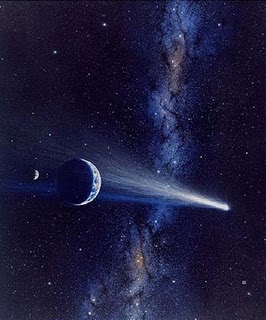 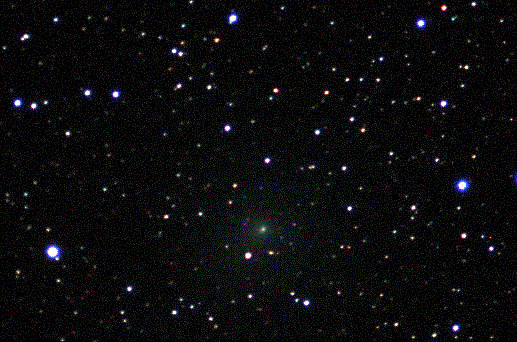 As superstições se justificavam principalmente pelo uso corrente da intuição para explicar os cometas, que eram bastante diferentes dos demais astros e planetas conhecidos e por isso eram envolvidos por misticismo e ideias errôneas sobre eles.
[Speaker Notes: Fonte das imagens: http://memoire1.blogspot.com/]
Pensamentos Históricos
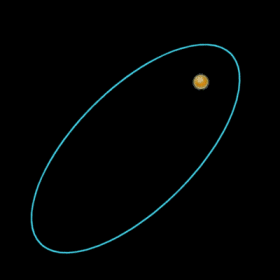 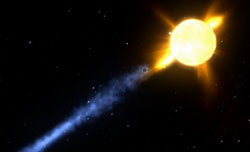 Os chineses foram os primeiros a supor, e corretamente, que a cauda do cometa apontava na direção oposta ao sol.
[Speaker Notes: Fontes das imagens: 
http://spaceguard.rm.iasf.cnr.it/NScience/neo/neo-what/com-tail.htm
http://www.physorg.com/news110470681.html]
Pensamentos Históricos
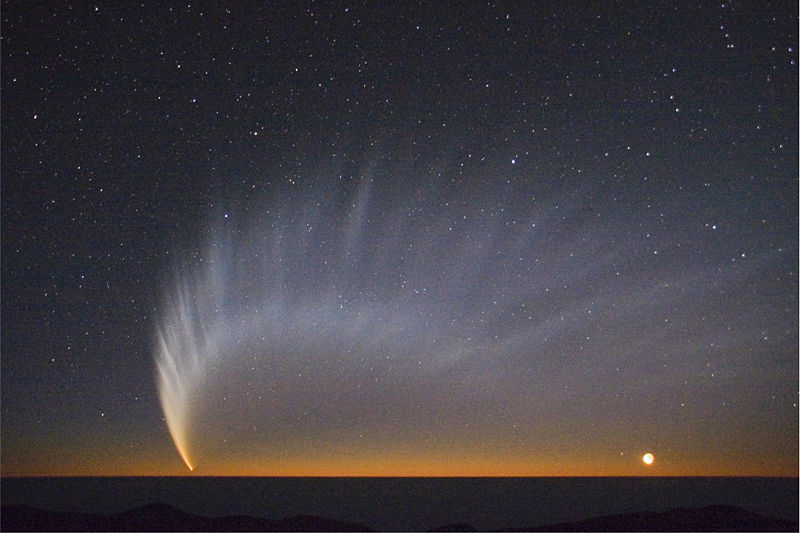 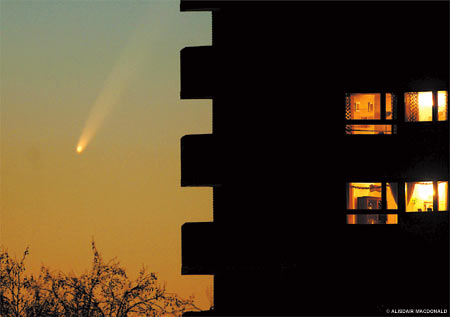 É o quer se observa, por exemplo, nas imagens do cometa Mcnaught  no pôr-do-sol
[Speaker Notes: Fontes das imagens:
http://www.dailymail.co.uk/news/article-428123/Just-passing-best-comet-32-years.htmlhttp://eas-astroblog.blogspot.com/2009_12_01_archive.html]
Pensamentos Históricos
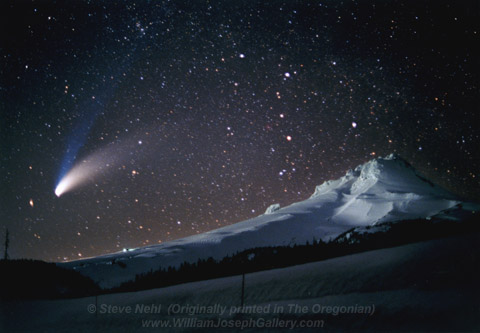 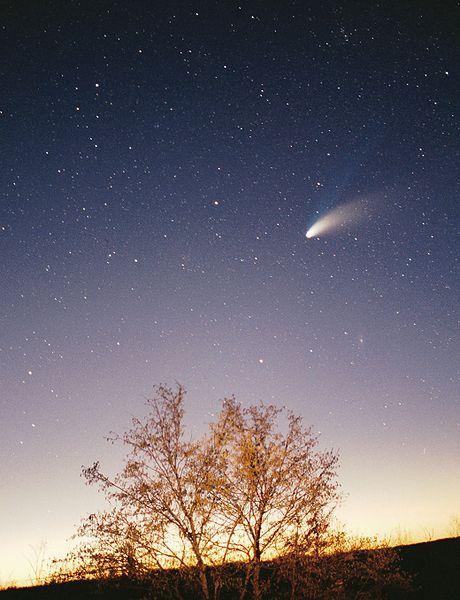 Ou nas imagens do cometa Hale-Bopp de 1997 no pôr-do-sol
[Speaker Notes: Fontes das imagens:
http://www.disclose.tv/forum/sun-stole-its-comets-from-other-stars-t39176.html
http://www.english-online.at/science/solar-system/comets-and-asteroids.htm]
Os Caldeus
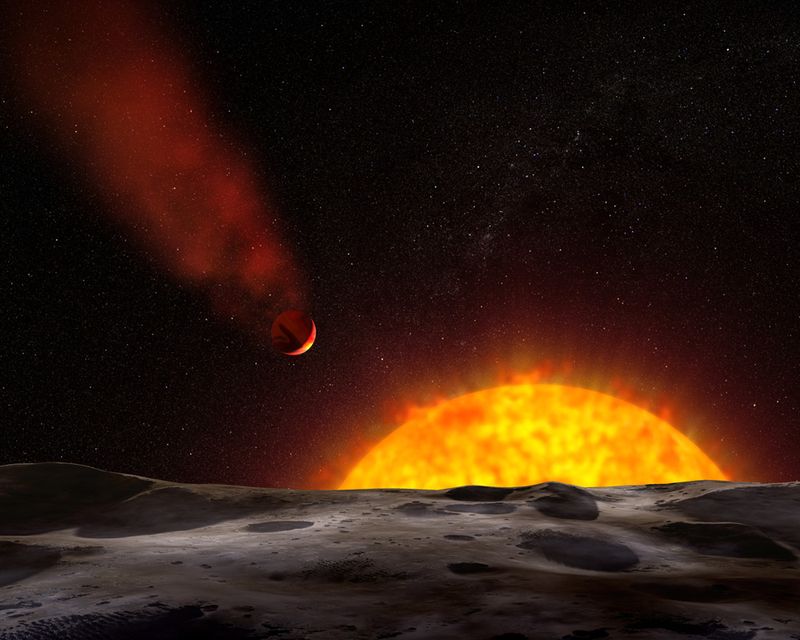 Já os caldeus, povo ao sul do rio Eufrates na Mesopotâmia (cuja capital era Babilônia), consideravam os cometas como planetas místicos, como hoje os conhecidos exoplanetas do tipo “Júpiteres quentes”
[Speaker Notes: Fonte da imagem: http://news.discovery.com/space/the-exoplanet-with-a-comet-like-tail.html]
Os Árabes
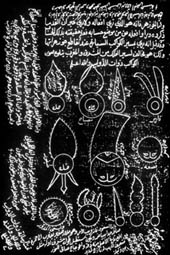 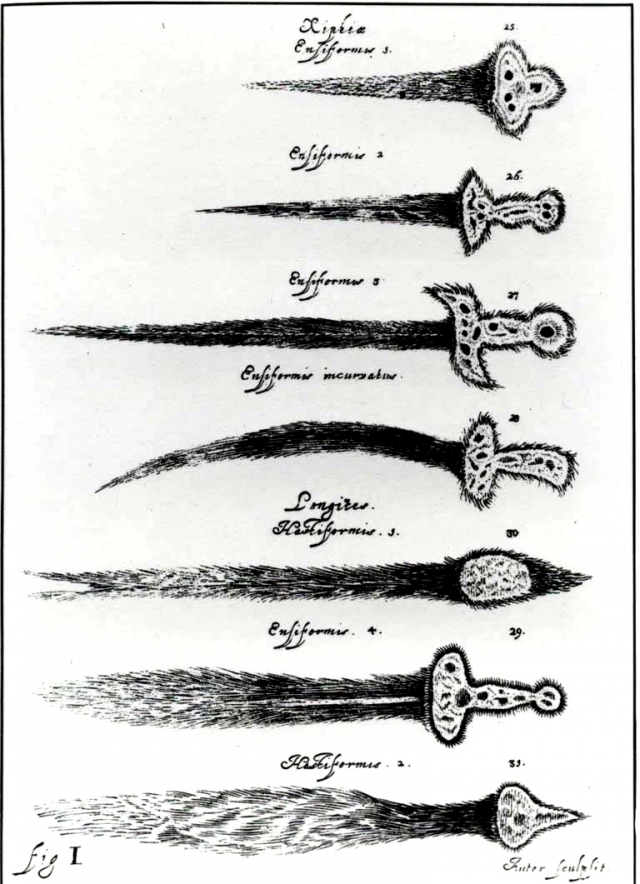 Os árabes, por sua vez, viam os cometas como “adagas flamejantes”, como mostra o desenho do astrônomo polonês Johannes Hevelius.
[Speaker Notes: Fonte da imagem:http://delhiamateur.tripod.com/feared.htm
http://catphi.wordpress.com/2010/11/04/comets-i-have-a-theory-and-its-mine-you-cant-have-it/]
Os Gregos
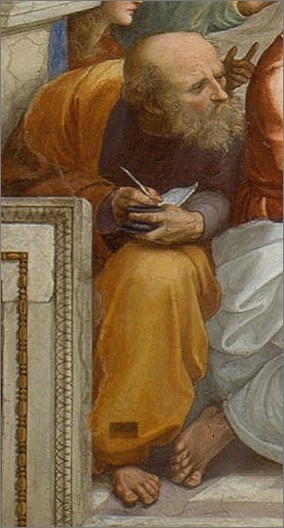 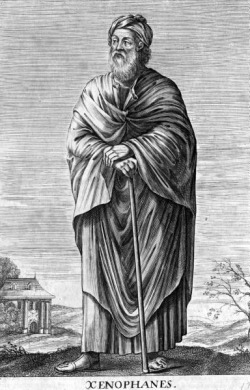 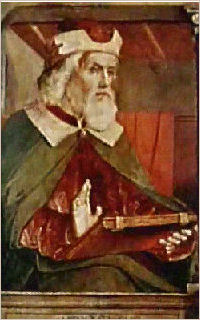 Gregos que se destacaram foram: Anaximandro, o primeiro a tentar desvendar os cometas;  Xenófanes  para quem estes eram nebulosas de fogo e Hipócrates, que dizia serem apenas ilusões de óptica.
[Speaker Notes: Fontes das imagens: http://www.davemckay.co.uk/philosophy/anaximander/
http://projetophronesis.wordpress.com/category/filosofia-antiga/pre-socraticos/xenofanes/
http://umjeitofarmaceuticodeser.blogspot.com/2011_06_01_archive.html]
Sêneca
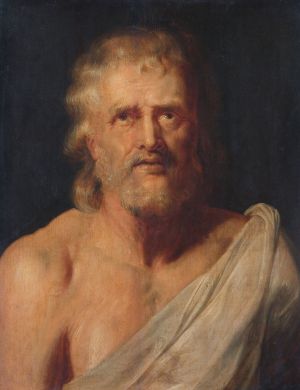 Sêneca  chegou bem mais perto das respostas que vários contemporâneos gregos ao sugerir que:

 Cometas eram corpos sólidos que queimavam;

Eram mais visíveis ou no nascer ou no crepúsculo;

 Cometas passavam mais de uma vez perto do Sol.
[Speaker Notes: Fonte da imagem: http://seresquepensam.blogspot.com/2011/01/seneca.html]
A Idade Média
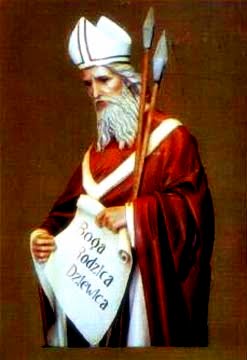 Durante a Idade Média a Igreja Católica se infiltrou na ciência permeando-a de seu toque religioso.


Santo Adalberto de Magdeburg, na época no cargo de bispo, dizia que cometas eram “fumaças grossas de pecado humano” que levariam até Deus os horrores terrenos.
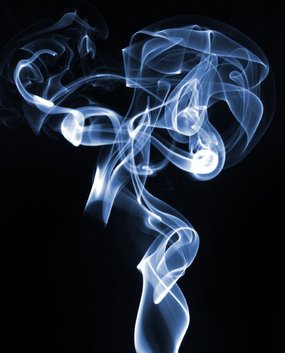 [Speaker Notes: Fontes das imagens: http://hagiosdatrindade.blogspot.com/2010/04/sao-jorge-soldado-patrono-dos-militares.html
http://asmenteslivres.blogspot.com/]
Os Avanços
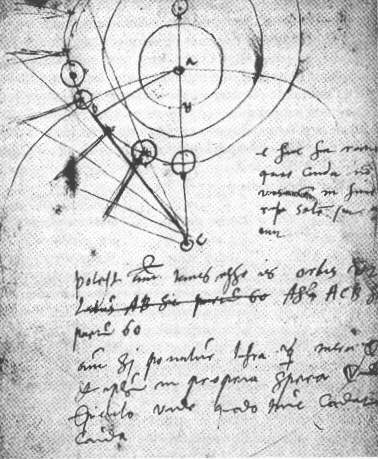 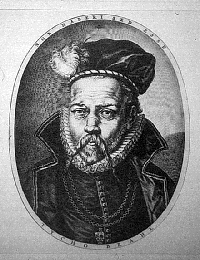 A partir de estudos como o de Tycho Brahe  a respeito do cometa de 1577, comprovou-se que cometas eram objetos celestes.
Além disso, por seu brilho deveria estar a pelo menos 4 vezes a distância Terra-Lua, ou seja, 1.5 milhões de quilômetros.
[Speaker Notes: Fontes das imagens: http://www.rundetaarn.dk/engelsk/observatorium/komet.htm
http://upload.wikimedia.org/wikipedia/commons/a/a0/Brahe2.gif]
Idas e vindas . . .
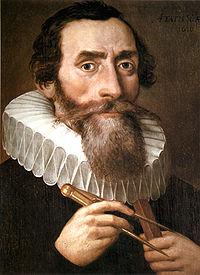 Apesar de seus estudos de órbitas elípticas, Johannes Kepler, aprendiz de Tycho, achava que os cometas andavam em linha reta.
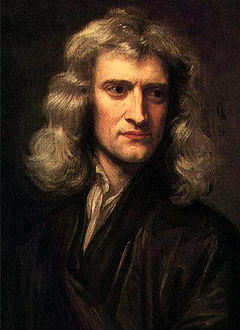 Mas pelos estudos de Isaac Newton sobre um cometa que passou em 1665 confirmou-se  que a trajetória era elíptica.
[Speaker Notes: Fontes das imagens: http://pt.wikipedia.org/wiki/Johannes_Kepler
http://pt.wikipedia.org/wiki/Isaac_Newton
http://astronomy.swin.edu.au/cosmos/H/Halley-Type+Comets]
Observações de Halley
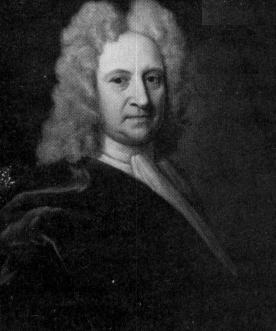 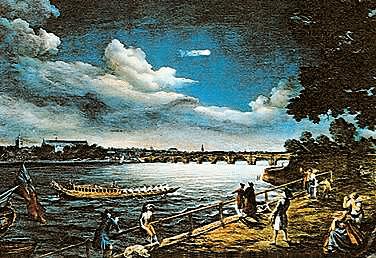 Edmund Halley observou características idências das aparições de cometas em 1531, 1607 e 1682, os quais disse serem um único cometa. Além disso, previu seu retorno para 1759, o que ,de fato, aconteceu .
[Speaker Notes: Fonte das imagens: http://seds.org/messier/xtra/history/halley1759.html
http://astro.if.ufrgs.br/bib/huygens.htm]
Cometa Halley
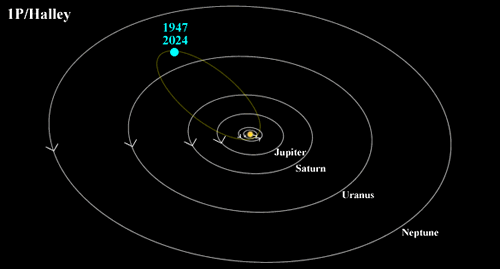 Afinal, o que é um cometa?
Cometa vem de “komētē” e significa “estrela com cabeleira”.
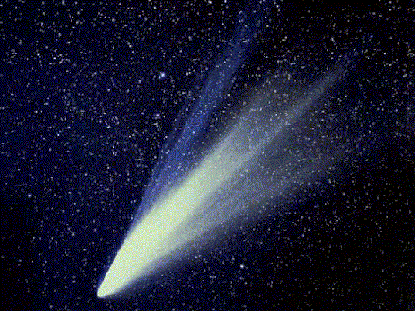 Pode ser classificado de acordo com seu tamanho, características físicas e composição química em: 

 Periódicos
 Não Periódicos e
 Extintos
[Speaker Notes: Fonte da imagem: http://wmatem.eis.uva.es/~marsan/discover/comets/index.html]
Cometas Periódicos
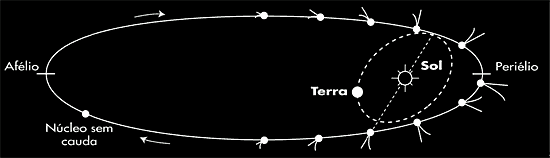 São aqueles que possuem órbitas elípticas alongadas nas quais o Sol ocupa um dos focos. Além disso seus períodos não são maiores que 200 anos e seus nomes terminam ou começam com “P”.
[Speaker Notes: Fonte da imagem: http://www.das.inpe.br/ciaa/cd/HTML/sistema_solar/3_3_4_2.htm]
Cometas Não-Periódicos
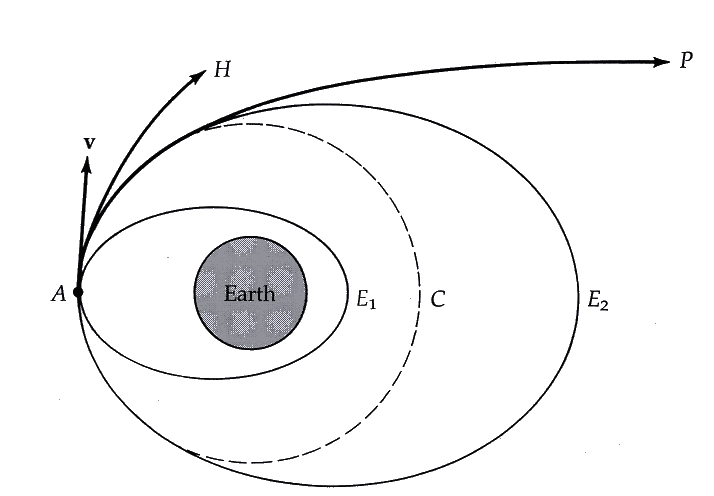 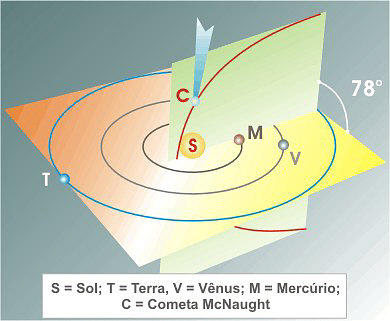 São cometas com órbitas elípticas de mais de 200 anos, incluindo os que foram vistos uma vez apenas, ou de órbitas parabólicas e hiperbólicas. Seus nomes começam com “C”.
[Speaker Notes: Fontes das imagens: http://fisicamoderna.blog.uol.com.br/arch2007-01-14_2007-01-20.html
http://abyss.uoregon.edu/~js/ast221/lectures/lec10.html]
Cometas Extintos
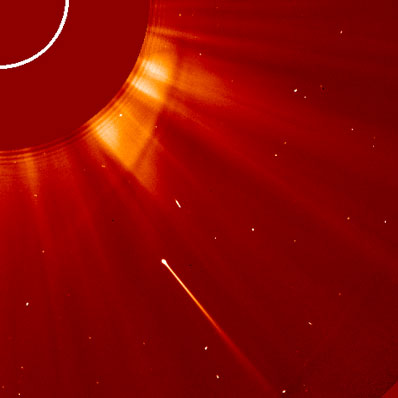 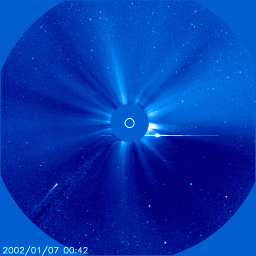 São cometas que já desapareceram por colisão ou foram desintegrados por forças de maré. Seus nomes começam com a letra “D”.
[Speaker Notes: Fonte das imagens: http://spaceflightnow.com/news/n0110/25soho/http://solar-heliospheric.engin.umich.edu/hjenning/January7,2002.html]
Características
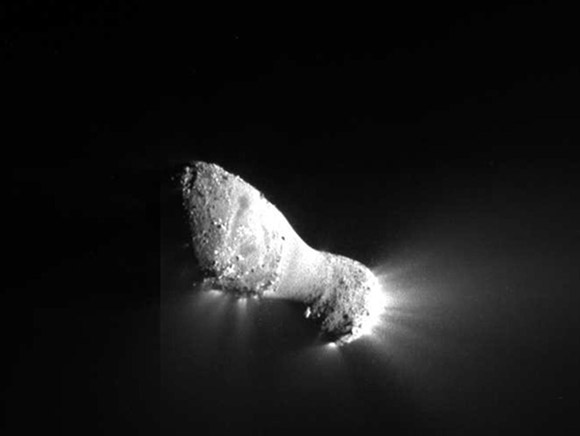 Núcleo
O núcleo de um cometa pode variar entre 100 e 40 000m.  Sua composição é basicamente de poeira e gelo, havendo gases solidificados de CO, CO2, CH4 e NH3. Possui também certa quantidade de HCN, H3CCOOH, CH3OH, H2CO, além da possibilidade de aminoácidos e hidrocarbonetos mais pesados
[Speaker Notes: Fonte da imagem: http://www.armaghplanet.com/blog/hartley-2-what-has-the-deep-impact-flyby-shown-us.html]
Características
Coma
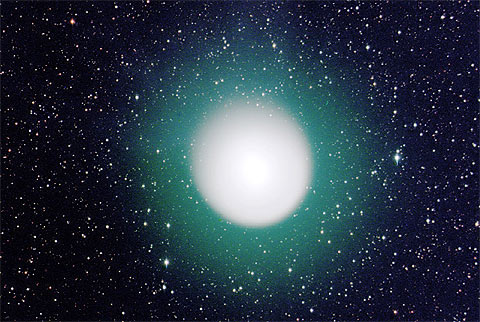 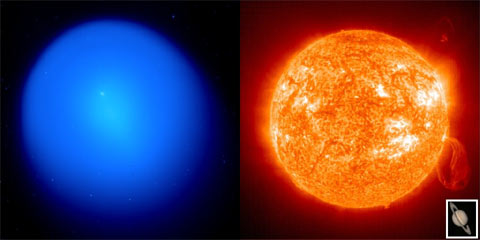 Conforme o núcleo do cometa se aproxima do Sol gases como o CO2 começam a sublimar, formando ao seu redor uma fina camada de gases e poeira dispersos como uma “cabeleira”. Essa região é chamada de “coma”
[Speaker Notes: Fonte da imagem: http://www.apolo11.com/cometa_73p.php?titulo=Inacreditavel._Cometa_17p/Holmes_ja_e_maior_que_o_Sol!&posic=dat_20071118-091526.inc]
Características
Cauda de poeira
Cauda
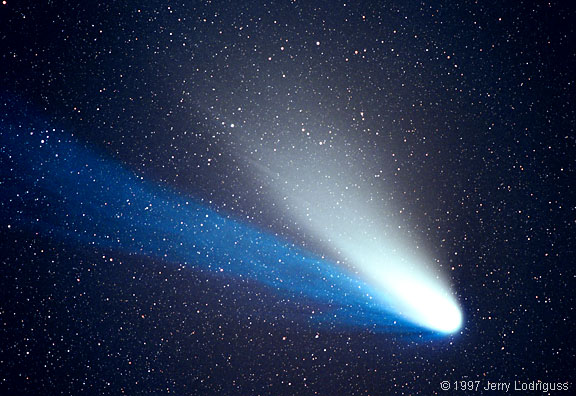 Cauda de gás
Quando ocorre sublimação, ocorre também interação com ventos solares. Forma-se um gás ionizado azul  que forma uma das caudas, e também uma cauda amarelada de rocha e poeira.
[Speaker Notes: Fonte da imagem:]
Origem
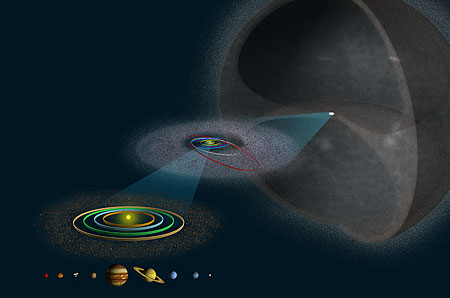 Cometas de longo período se originam na Nuvem de Oort, além de Plutão, onde Jan Hendrik Oort  em 1950 predisse haver pedras congeladas datadas do início da formação do Sistema Solar.
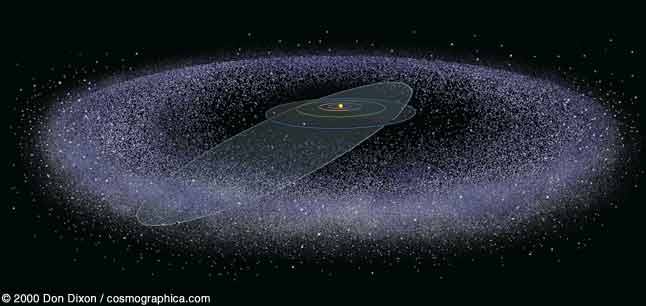 Cometas de curto período se originam no Cinturão de Kuiper, onde há aproximadamente 200 milhões de objetos entre 10 e 100 km de diâmetro.
[Speaker Notes: Fontes das imagens: http://metalrunsinmyveins.blogspot.com/2011/07/reference-tyche.html
http://www.universetoday.com/16940/ten-mysteries-of-the-solar-system/]
Grandes Cometas e Mitos
Halley, 20 de Maio de 1910
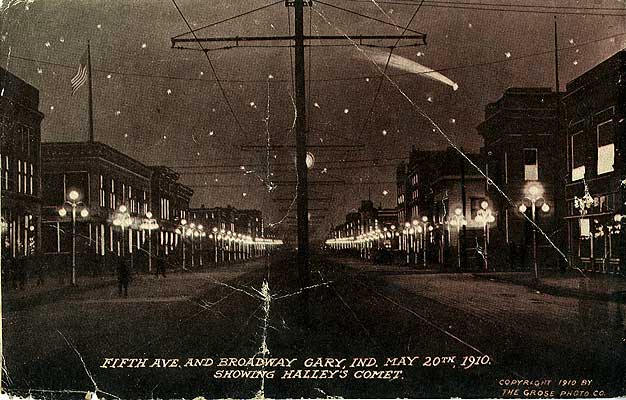 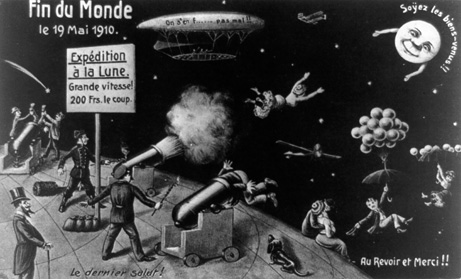 Em 1910 a Terra passou pela cauda do cometa Halley, quando se espalhou a idéia de contaminação por cianogênio (CN), substância descoberta em 1868 nos cometas pelo astrônomo William Huggins
[Speaker Notes: Fontes das imagens: http://araduca.blogspot.com/2010/05/1910-o-cometa-halley-nao-visto-de.html
http://news.preview.nationalgeographic.com/news/2009/11/photogalleries/maya-2012-failed-apocalypses/photo3.html]
Grandes Cometas e Mitos
Hale-Bopp, 26 de Março de 1997
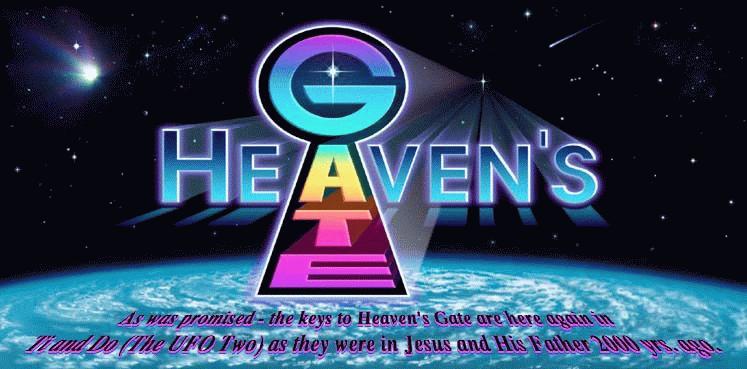 Nessa data foram encontrados 39 corpos de integrantes da seita Heaven’s Gate, por acreditarem que o cometa os levaria ao “Paraíso”. O cometa tinha aproximadamente 40 km de extensão e era visível mesmo em cidades iluminadas
[Speaker Notes: Fonte da imagem: http://astropt.org/blog/2011/07/19/portas-do-ceu/]
Grandes Cometas e Mitos
Swift-Tuttle, 26 de Março de 1862
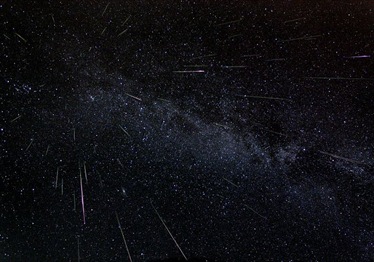 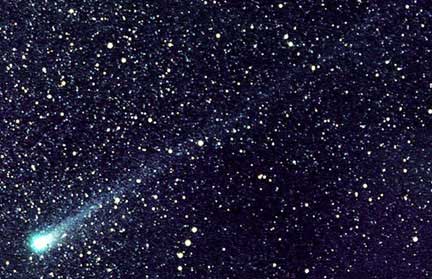 Dizia-se que o cometa Swift-Tuttle iria colidir com o planeta Terra, uma vez que as órbitas se interceptam. É graças a esse fato que é possível visualizar a chuva de meteoros Perseidas ainda na primeira quinzena de agosto. A próxima aproximação deve ocorrer em 2126 e a cerca de 24 milhões de km de distância, sem perigo de colisão.
[Speaker Notes: Fontes das imagens:
http://cosmonovas.blogspot.com/2010/08/chuva-de-meteoros-perseidas.html
http://thesolarsystem.pbworks.com/w/page/22154272/Swift-Tuttle%20%20%20----%20Takoda%20Edlund]
Grandes Cometas e Mitos
West (08/1975), McNaught (08/2006) e Hyakutake (03/1996)
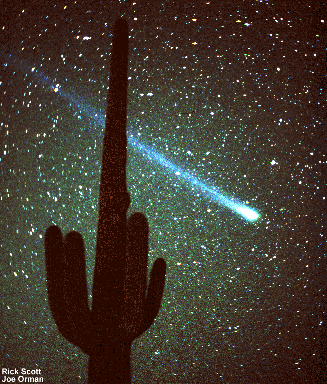 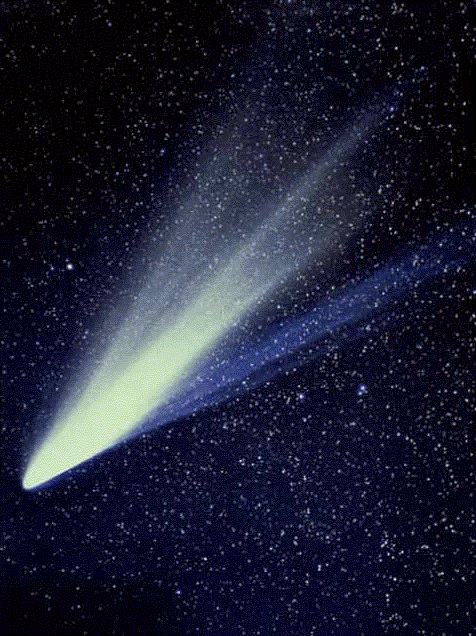 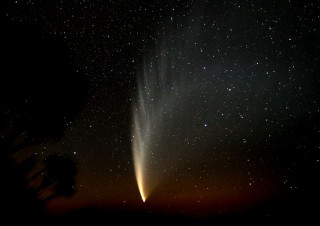 Ficaram famosos também os cometas “West”, estudado durante o dia; “McNaught”, o mais brilhante em 40 anos; e Hyakutake, o cometa que passou mais perto da Terra em 200 anos.
[Speaker Notes: Fontes das imagens:http://www.astronomynotes.com/solfluf/s7.htm
http://apod.nasa.gov/apod/ap960501.html
http://www.aberdeenastro.org.uk/gallery.htm]
Grandes Cometas e Mitos
Shoemaker Levy, Julho de 1994
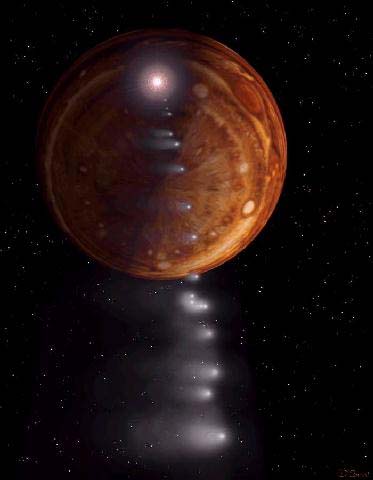 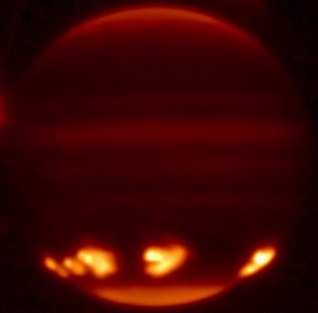 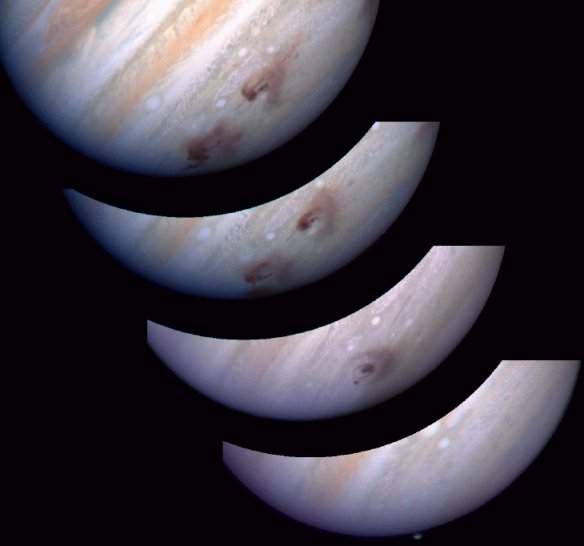 O cometa Shoemaker ficou famoso por ter sido despedaçado e seus detritos terem atingido Júpiter, colidindo contra a atmosfera do planeta.
[Speaker Notes: Fonte das imagens: http://uranoort.no.sapo.pt/MenuPrincipal/Cometas/missoesaCometas.htm]
Grandes Cometas e Mitos
Tunguska, Sibéria, 30 de Junho de 1908
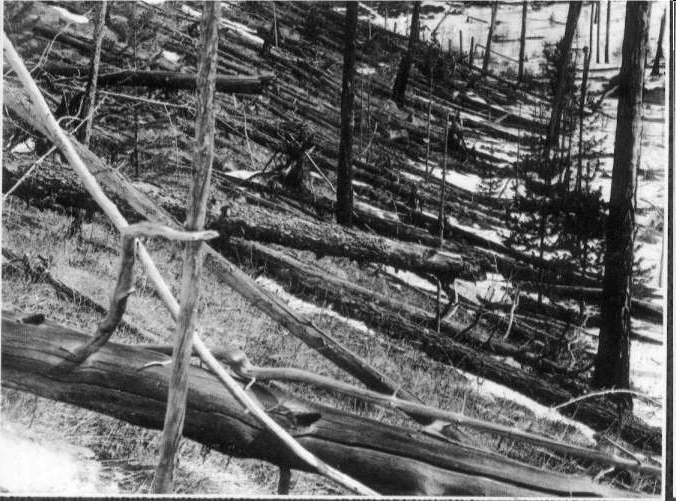 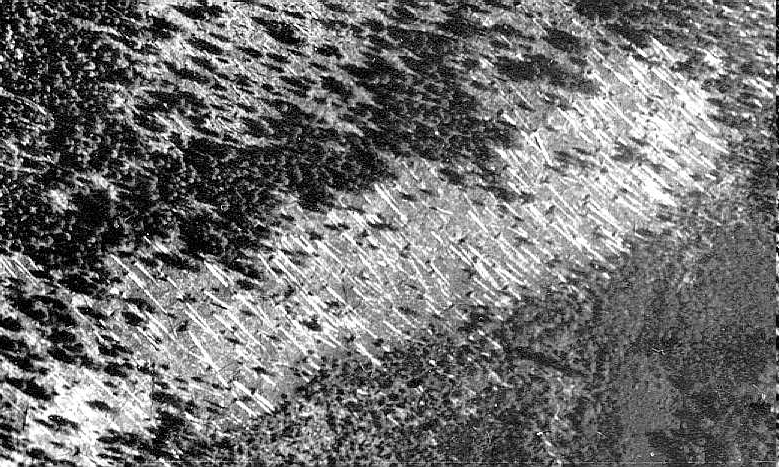 O cometa de Tunguska ficou famoso pela devastação , dado o impacto que arrasou 2000 km2, provocou uma onda de choque que circundou a terra 2 vezes e produziu poeira para refletir luz a 10 000 km de distância.
Grandes Cometas e Mitos
Tunguska, Sibéria, 30 de Junho de 1908
Liberando pelo menos 5 megatons de energia, o cometa teria explodido a 10 km do solo; uma pedra de alguns metros de comprimento a 30 km/s  queimando na atmosfera.
Grandes Cometas e Mitos
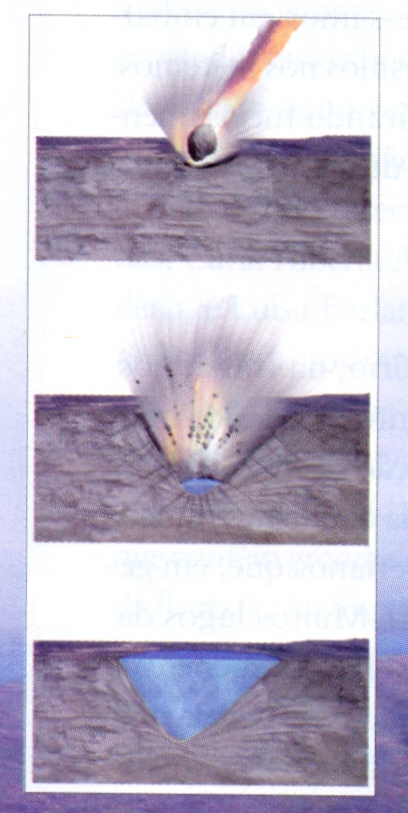 Tunguska, Sibéria, 30 de Junho de 1908
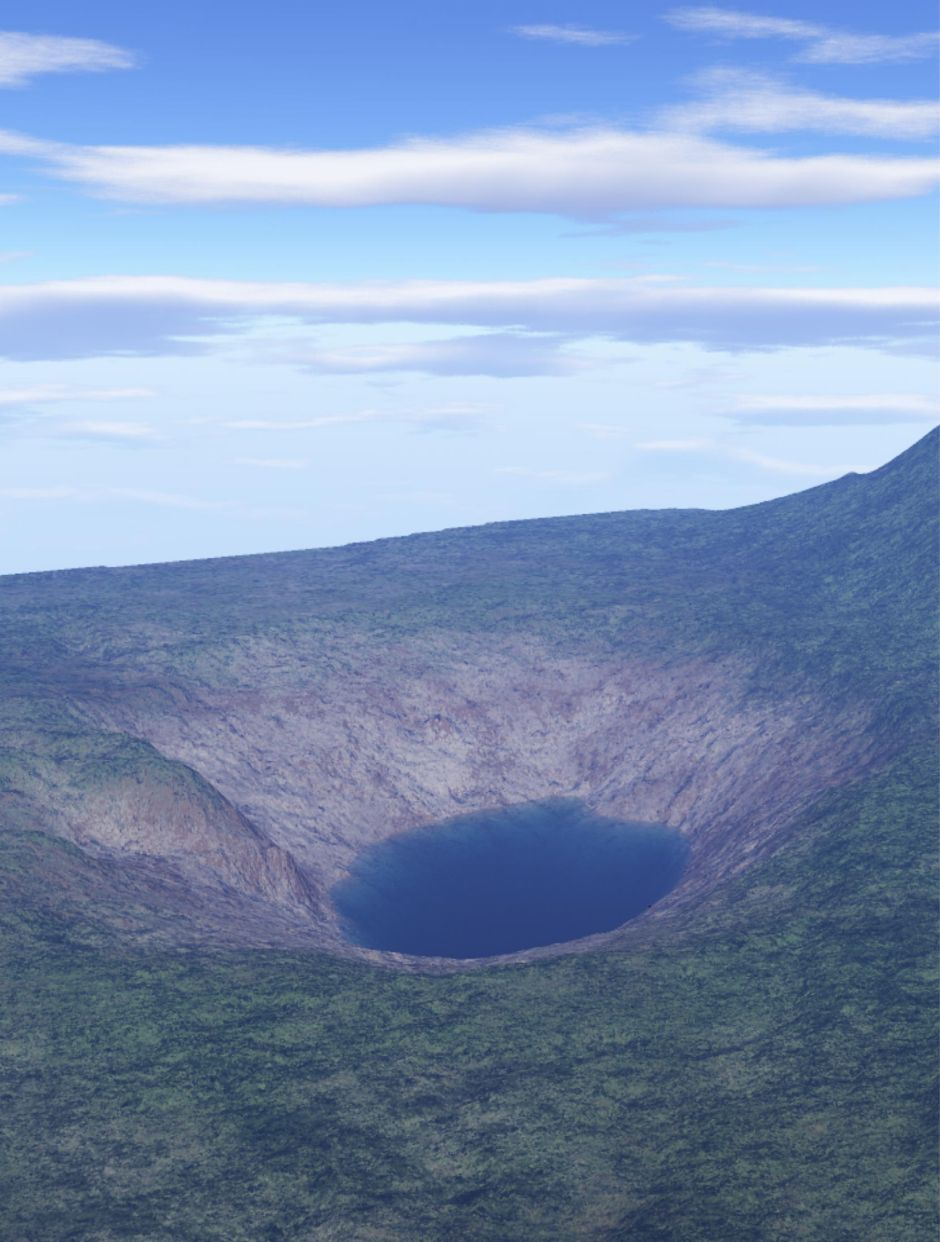 O lago cheko tinha 50 metros de profundidadee formato cônico, bem diferente dos demais da Sibéria.
Grandes Cometas e Mitos
Tunguska, Sibéria, 30 de Junho de 1908
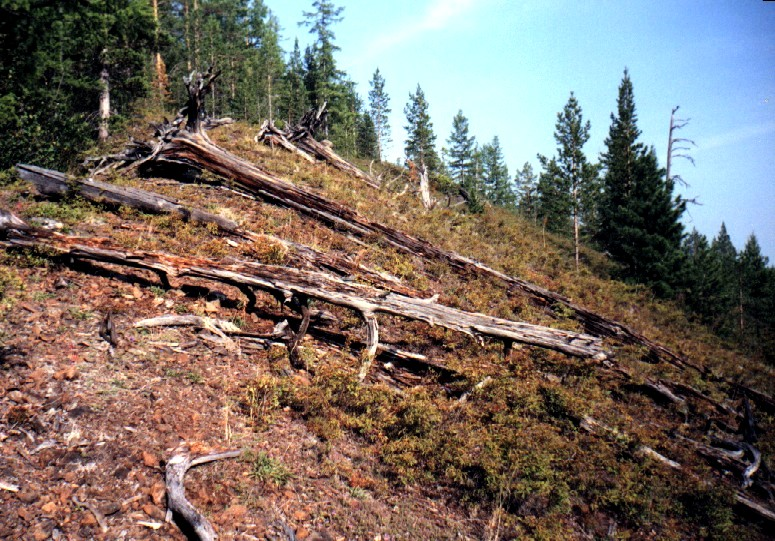 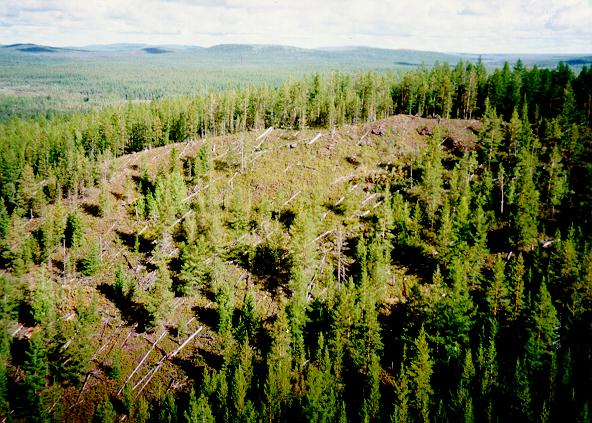 E os efeitos, mesmo em 2008 ainda eram visíveis.
Grandes Cometas e Mitos
Como bem disse Felippy Dias Silva, ainda bem que foi na Sibéria!
Missões
Várias missões foram feitas para estudo do cometa Halley, dentre as quais: 

Vega I – URSS - 15/12/1984;
Vega II – URSS - 21/12/1984; 
Sakigake – Japão – 08/01/1985; 
Giotto – ESO – 02/07/1985; 
Suisei – Japão – 18/08/1985.
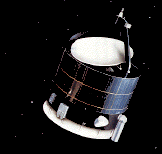 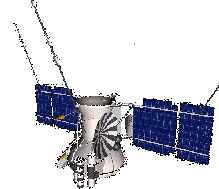 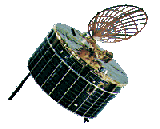 [Speaker Notes: Fonte das imagens: http://uranoort.no.sapo.pt/MenuPrincipal/Cometas/missoesaCometas.htm]
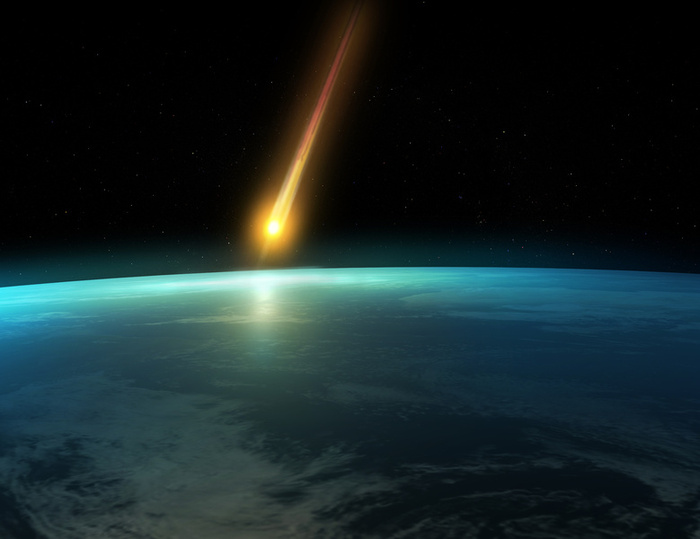 Cometa x Meteoro
Localização

Cometas são objetos que estão além de Netuno, sendo meteoros fenômenos atmosféricos.

 Tamanho

Núcleos de cometas têm pelo menos centenas de metros de diâmetro, quando em geral os meteoros têm o tamanho variando entre um grão de arroz e um de milho, raramente chegando a alguns poucos metros.

 Origem e duração

Meteoros são oriundos de meteoróides e formam meteoritos, ficando poucos segundos visíveis. Cometas podem ficar horas e até meses visíveis, tendo surgido do cinturão de Kuiper ou da nuvem de Oort.
[Speaker Notes: Fonte da imagem: http://gizmodo.com/5624900/apparently-two-huge-meteors-not-one-killed-all-the-dinosaurs]
Previsões
Os grandes cometas ainda demorarão para retornar, como o Halley em 2062 e o Hale-Bopp em 2126. Mas, enquanto isso ...
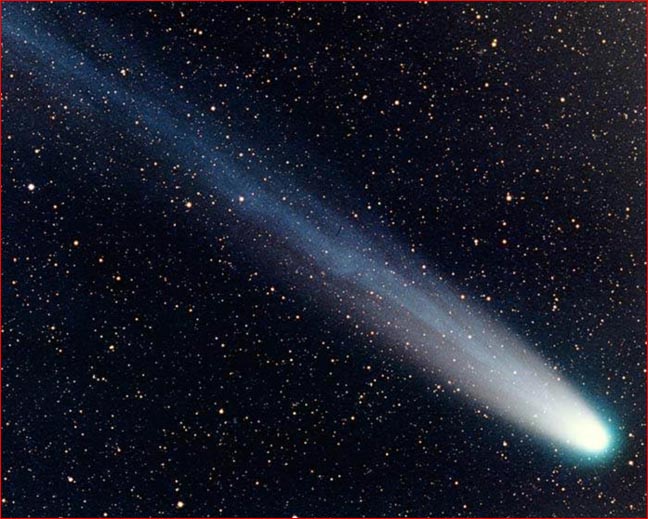 Cometa 45P/Honda-Mrkos-Pajdusakova, com a melhor aproximação da Terra desde que foi descoberto em 1948. 

http://www.youtube.com/watch?v=NRzv6_IYEc4
[Speaker Notes: Fonte da imagem: http://www.universo-cultural.com.br/index.php/astrologia-mundana/163-cometa-45p]
Previsões
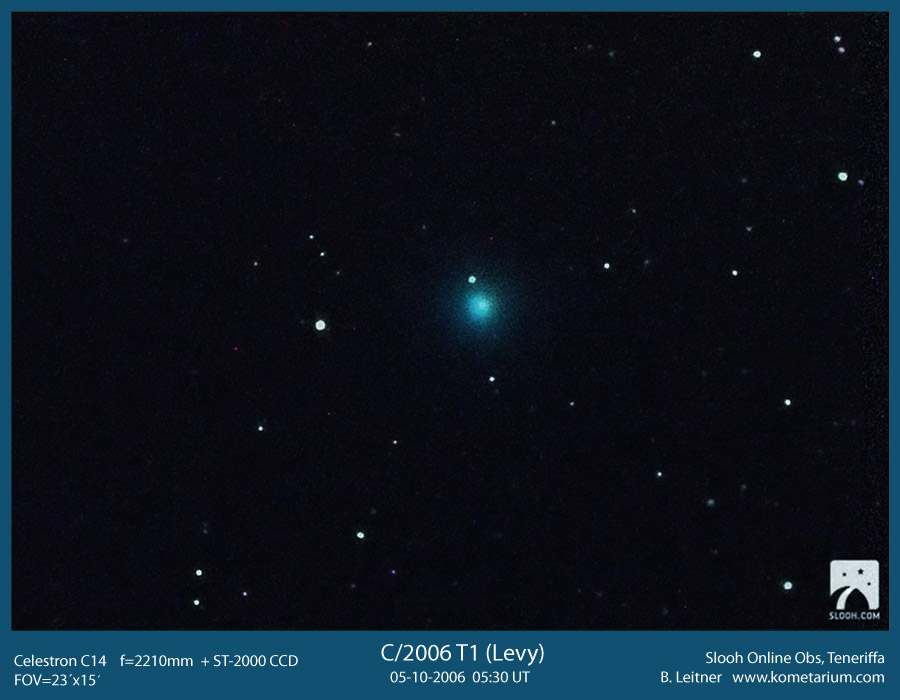 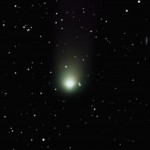 O cometa C/2009 P1 Garradd, próximo a M15 em 02/08 e próximo a M71 em 26/08.

O cometa C/2010 X1 Elenin, que deve estar melhor observável por volta de 10 de setembro, data em que vai estar mais próximo do Sol durante o fim da tarde.

O cometa P/2006 T1 Levy, que deve estar melhor observável por volta de 27/01/2012.
[Speaker Notes: Fontes das imagens: http://astropt.org/blog/category/meteoros-asteroides-cometas/cometas/
http://tech.groups.yahoo.com/group/Comet-Images/message/2425]
Previsões
Quanto às chuvas de meteoros, segundo a Universidade Federal de Minas Gerais:
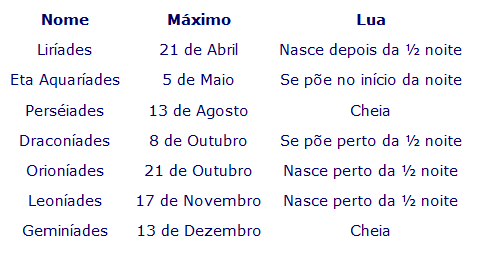 [Speaker Notes: Fonte da imagem: http://www.observatorio.ufmg.br/Pas102.htm]
Perguntas ?